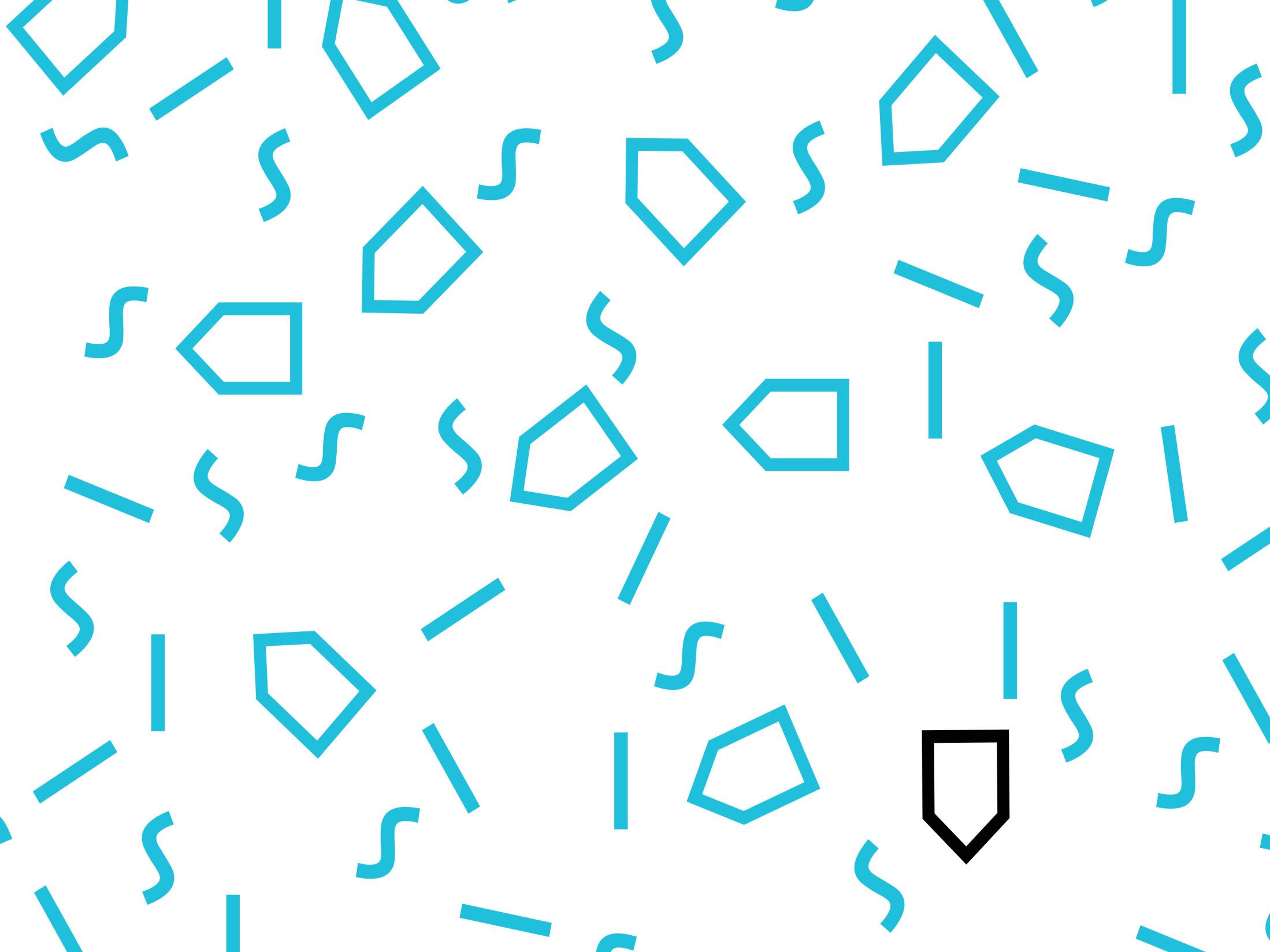 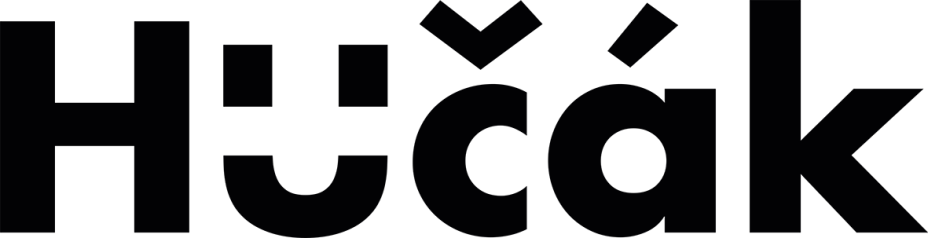 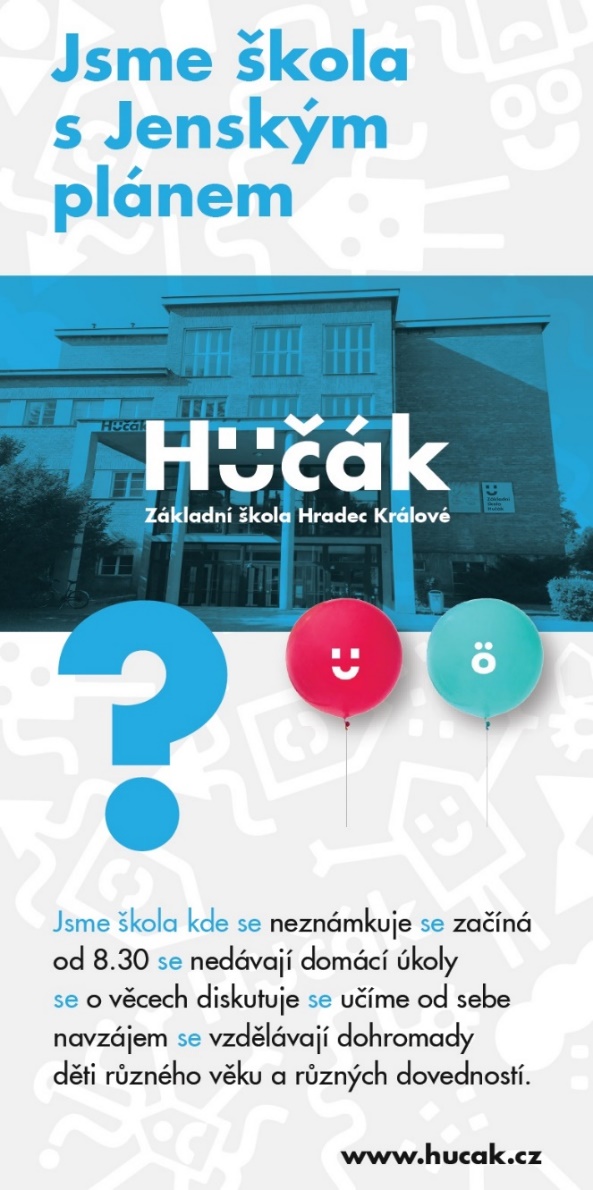 Vzdělávací programy paměťových institucí do škol na ZŠ Hučák
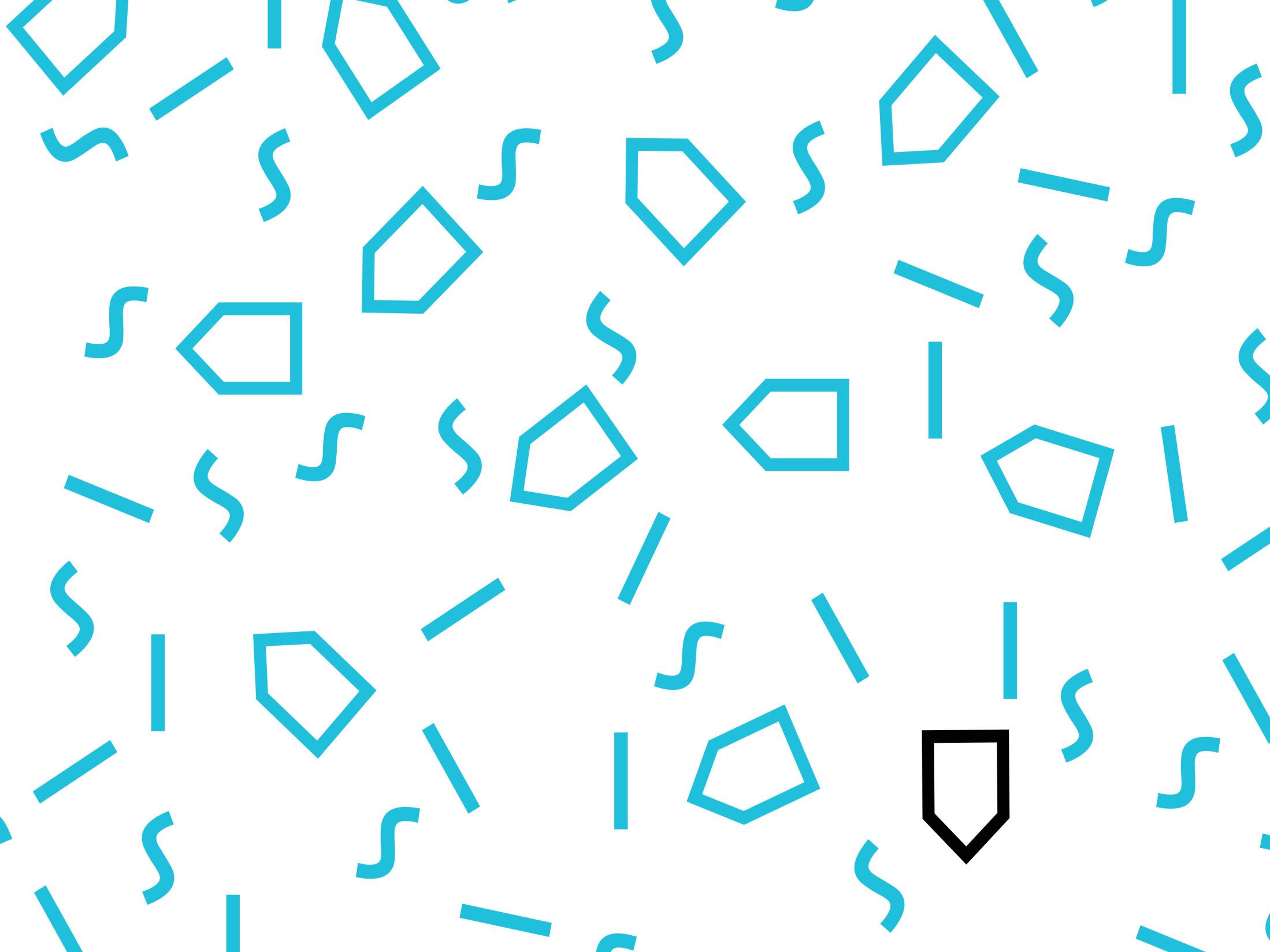 Vzdělávávací programy paměťových institucí do škol na ZŠ Hučák

Rozvojový potenciál

Destruktivní potenciál
Granty jako možnost rozvoje i destruktivního vývoje školy.
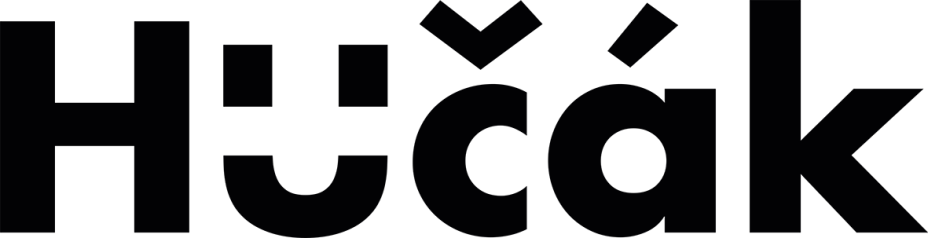 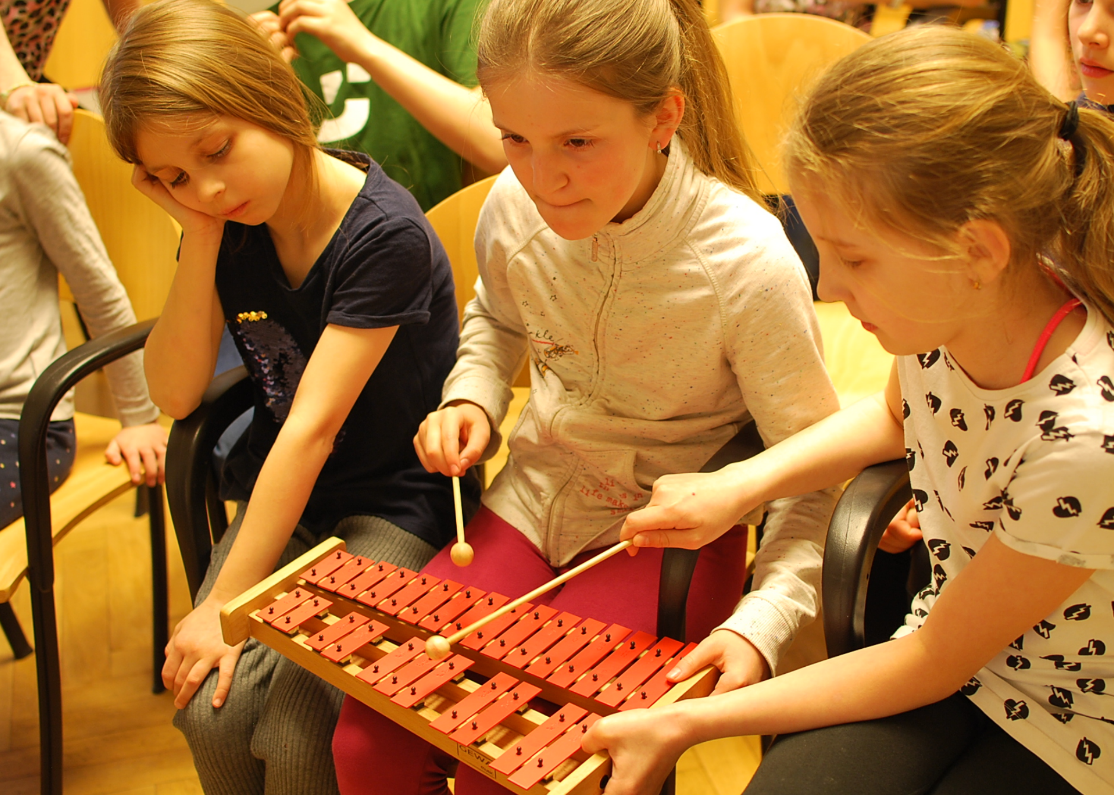 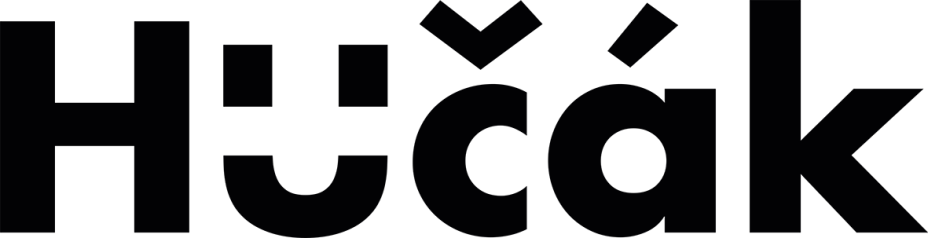 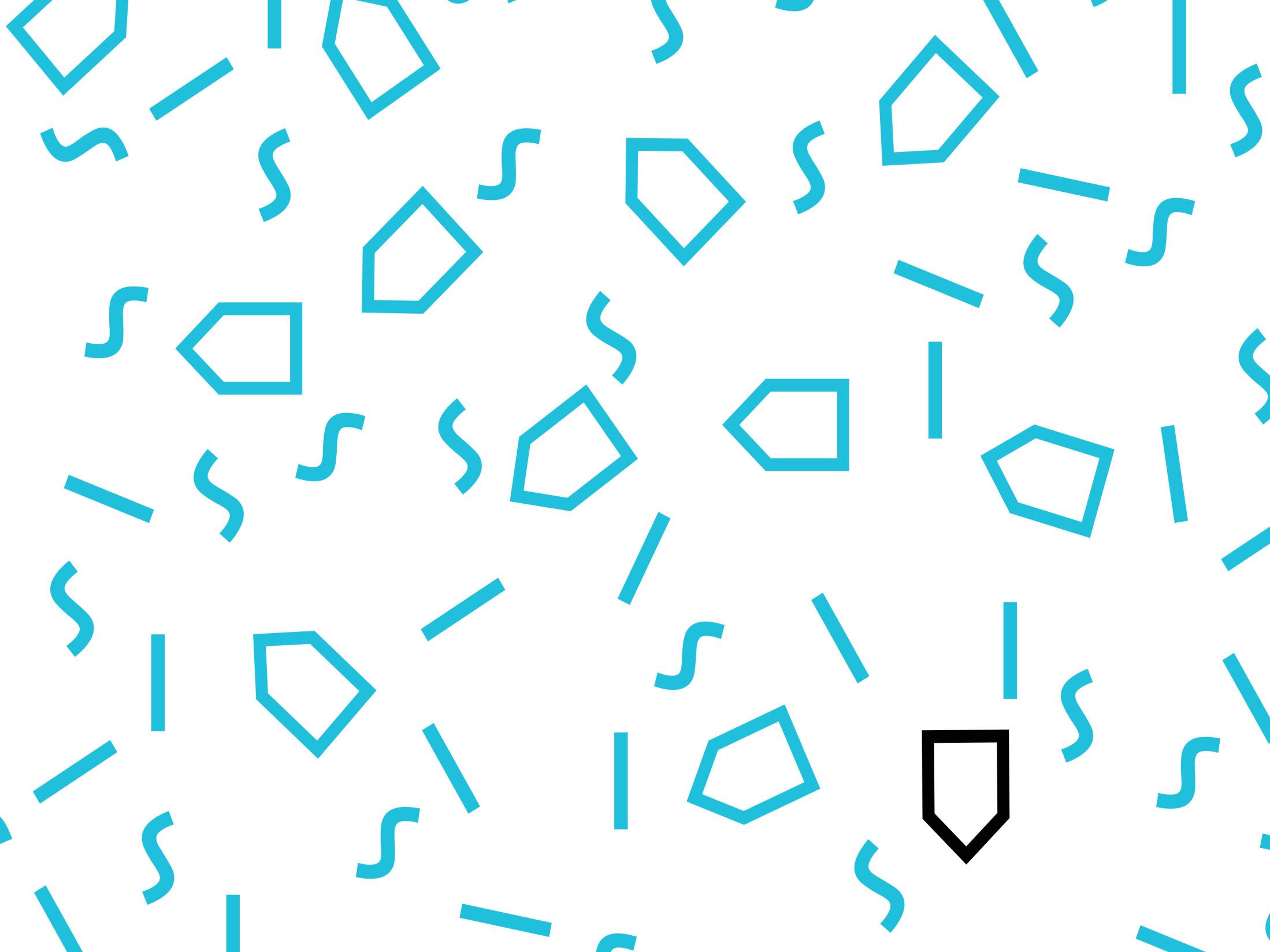 Dvě cesty naší zkušenosti:




Participativní přístup






Výjezd na klíč 







Hučák v druhém roce:
V projektu pokračujeme
Děti participují na výjezdech
Snad to přežijeme
Participace dětí na projektu, aneb cesta je cíl.
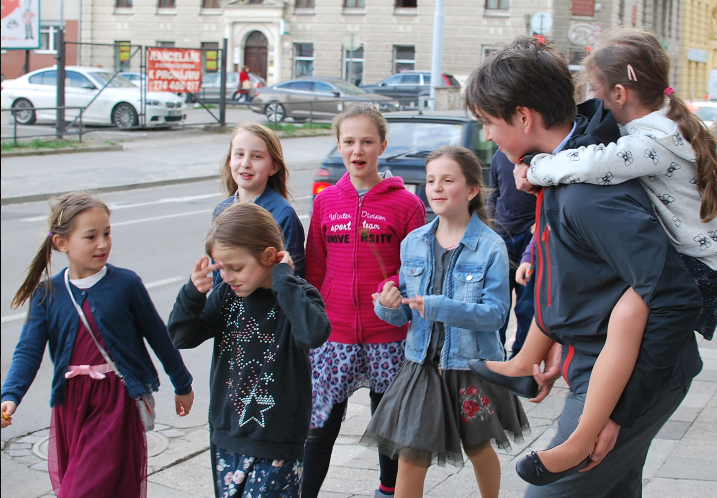 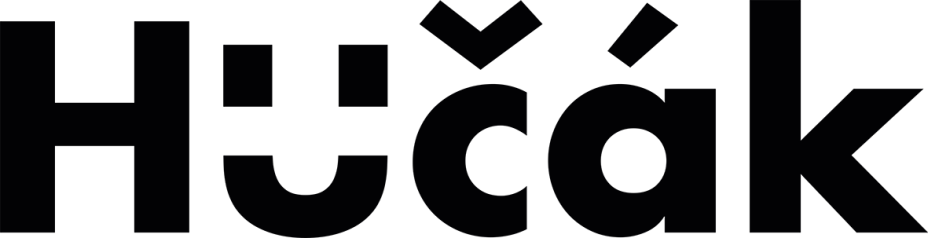 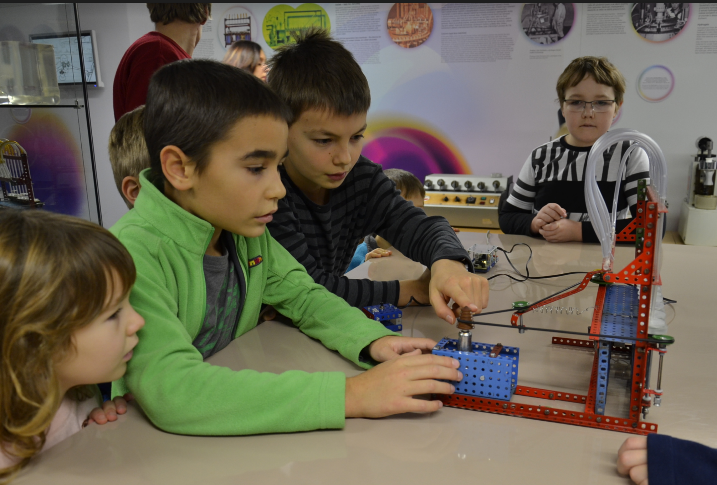 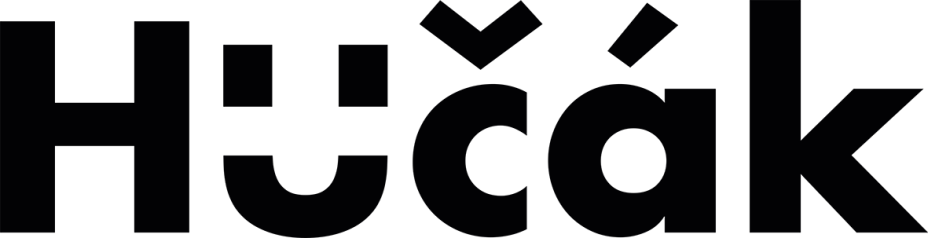 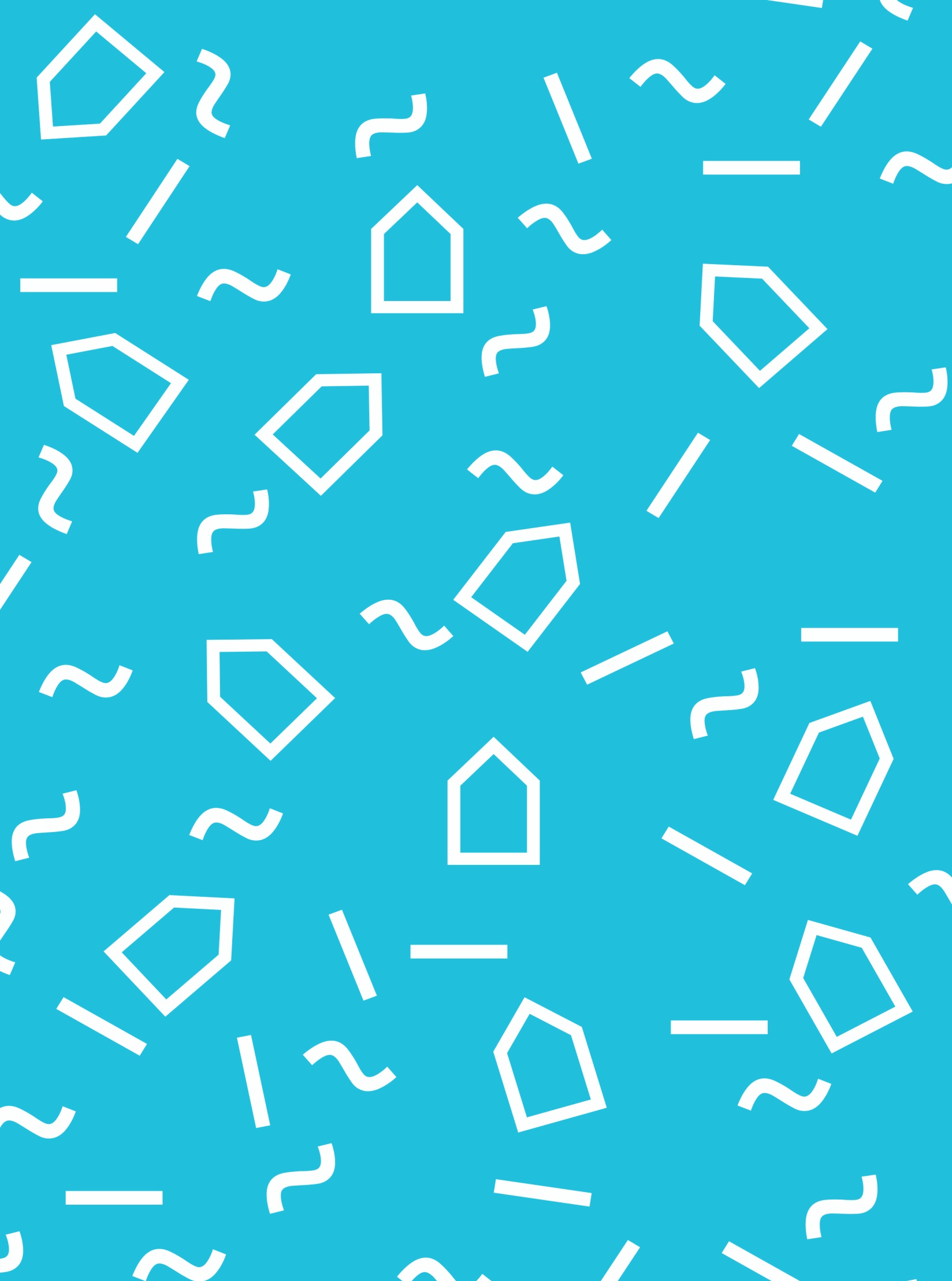 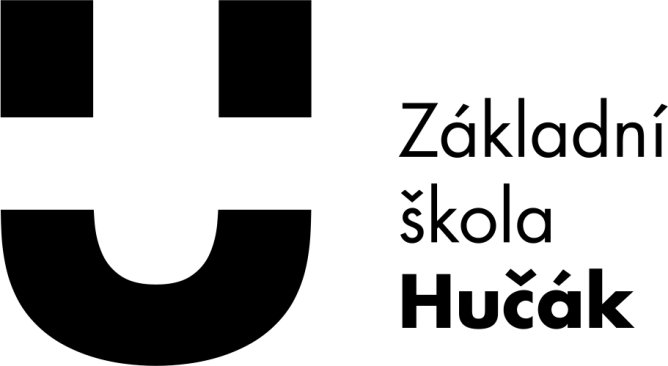 jan.sykora@hucak.cz